SNT
INTERNET
évolution des câbles internet dans les océans: 1991
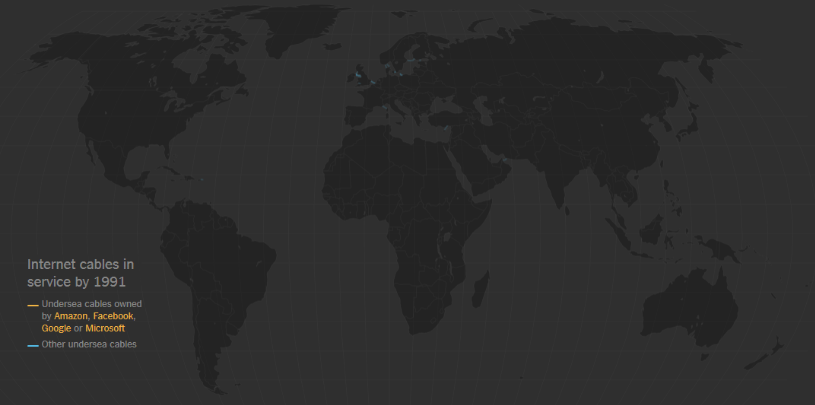 SNT
INTERNET
évolution des câbles internet dans les océans: 1999
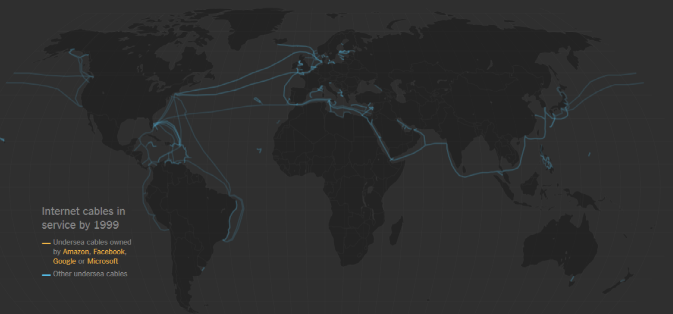 SNT
INTERNET
évolution des câbles internet dans les océans: 2011
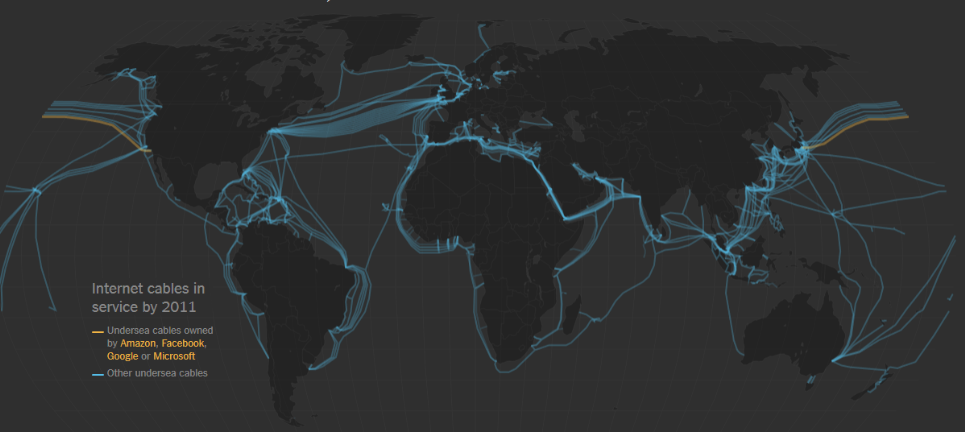 SNT
INTERNET
évolution des câbles internet dans les océans: 2021
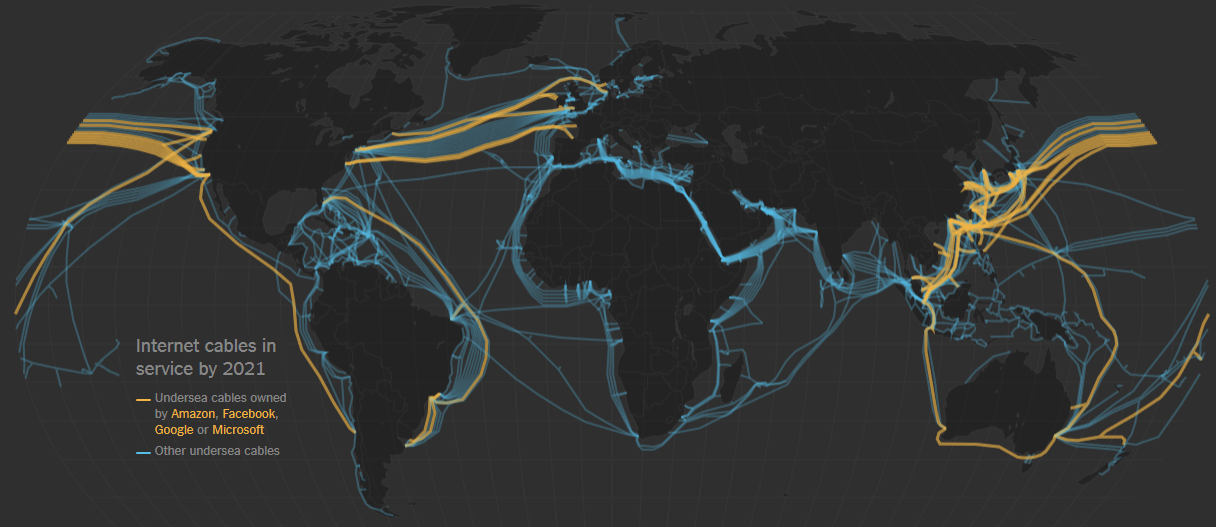